Муниципальное Бюджетное Дошкольное Образовательное Учреждение
«Детский сад Ягодка»
Краткосрочный проект: «Чистые ладошки» В группе раннего возраста«Рябинка».
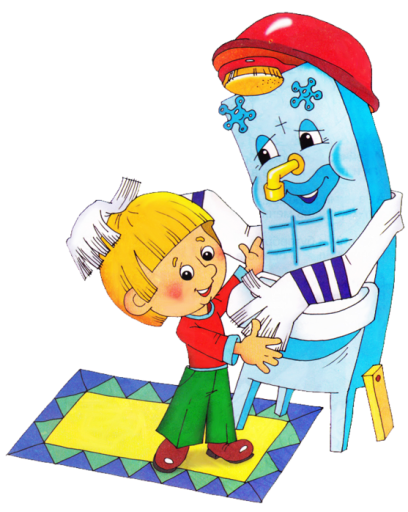 Выполнили воспитатели: Солдатченко Н.В.
Жемчужникова Т.В.
АКТУАЛЬНОСТЬ ПРОЕКТАНет задачи важнее, чем вырастить здорового человека. Необходимо с малых лет приобщать ребенка в семейном и общественном воспитании к личной гигиене, формировать у малышей навыки охраны личного здоровья и бережного отношения к здоровью окружающих. В процессе повседневной работы с детьми необходимо стремиться к тому, чтобы выполнение правил личной гигиены стало для них естественным, а гигиенические навыки с возрастом постоянно совершенствовались.Воспитание у детей навыков личной и общественной гигиены играет важнейшую роль в охране их здоровья, способствует правильному поведению в быту, в общественных местах.В конечном счете, от знания и выполнения детьми необходимых гигиенических правил и норм поведения зависит не только их здоровье, но и здоровье других детей и взрослых.
Цель:Формировать   культурно-гигиенические   навыки   и   навыки самообслуживания у детей младшей группы.Задачи проекта:1. Учить детей самостоятельно мыть руки по мере загрязнения и перед едой, насухо вытирать лицо и руки полотенцем (формировать умение закатывать рукава, правильно пользоваться мылом, аккуратно намыливать и мыть руки; насухо вытираться полотенцем).2.  Развивать память, мышление, внимание; расширить активный словарь детей.3. Формировать начальные представления о здоровом образе жизни.4. Укрепить связи между детским садом и семьей в вопросах формирования у детей культурно-гигиенических навыков.
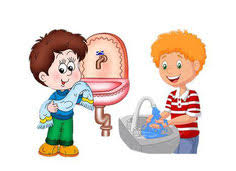 Вид проекта:групповой, краткосрочный.Тип проекта: познавательно-оздоровительный.Образовательная область:  физическое развитиеОбласти интеграции:  речевое, социально-коммуникативное, познавательное и художественно-эстетическое развитиеУчастники проекта:дети  группы раннего возраста «Рябинка», воспитатели, родители.Реализация проекта: ноябрь 2022г.
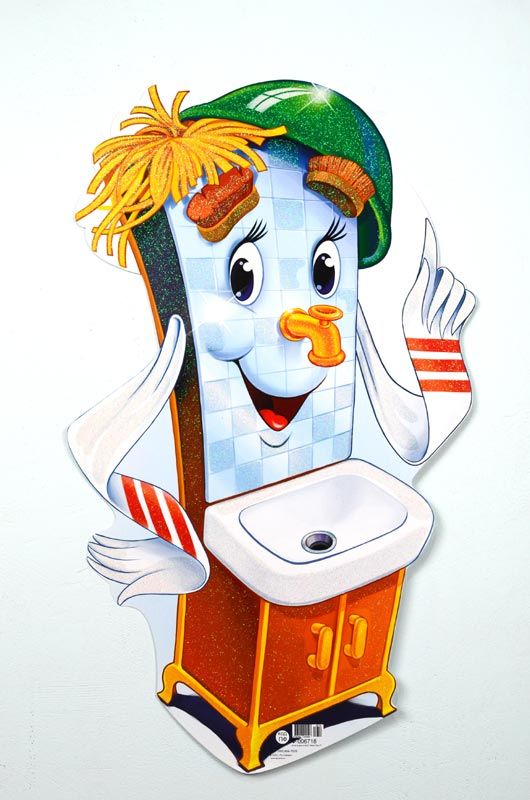 Предполагаемый результат проекта для детей:Дети закатывают самостоятельно рукава перед мытьем рук, правильно пользуются мылом, аккуратно моют руки; вытираются после умывания, вешают полотенце на место.Рассказывают короткие стихотворения и потешки об умывании, сопровождая действия текстом, отвечают на вопросы.Предполагаемый результат проекта для родителей:Повышение знаний о воспитании самостоятельности у детей, для дальнейшего успешного их развития;Укрепление связи между детским садом и семьей.
Реализация проектаI ЭТАП Подготовительный1) Определение уровня знаний в области культурно-гигиенических навыков у детей младшего дошкольного возраста через наблюдения, беседы. 2) Подбор методической, научно-популярной и художественной литературы, иллюстрированного материала по данной теме.Составление картотек игр и литературного материала по теме проекта.3)Составление плана работы.4) Вовлечение всех участников в план совместной  реализации проекта по укреплению здоровья детей.5)Подготовка атрибутов для самостоятельной деятельности детей.Разработка наглядной информации для родителей «Чистые ручки», «Формирование культурно-гигиенических навыков у детей», «Культурно-гигиенические  навыки и их значение в развитие ребенка»6) Разработка конспектов бесед, ООД,  развлечения.
Методический материал:
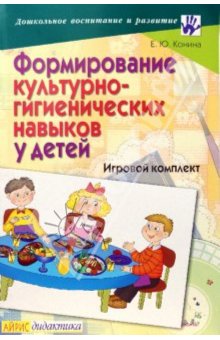 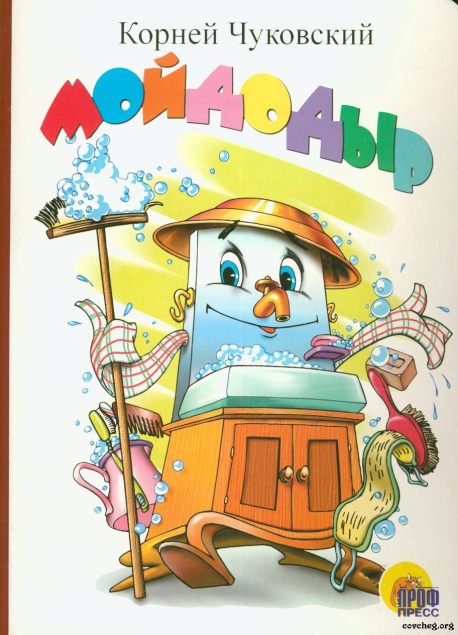 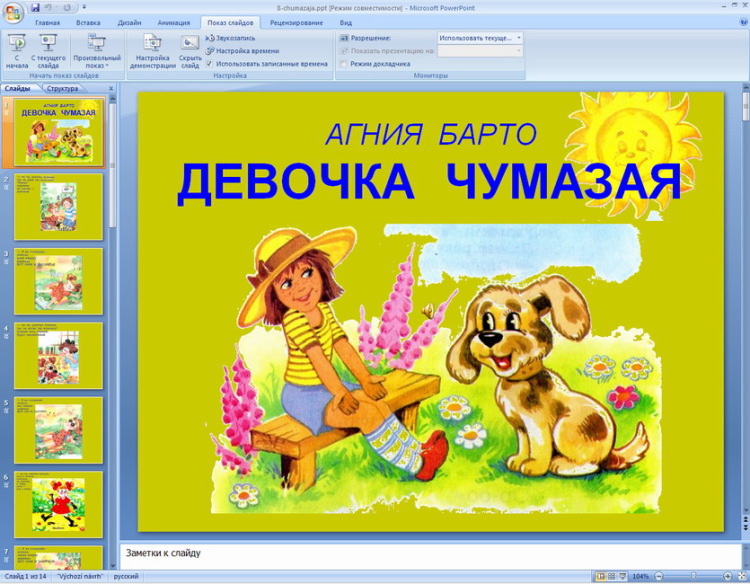 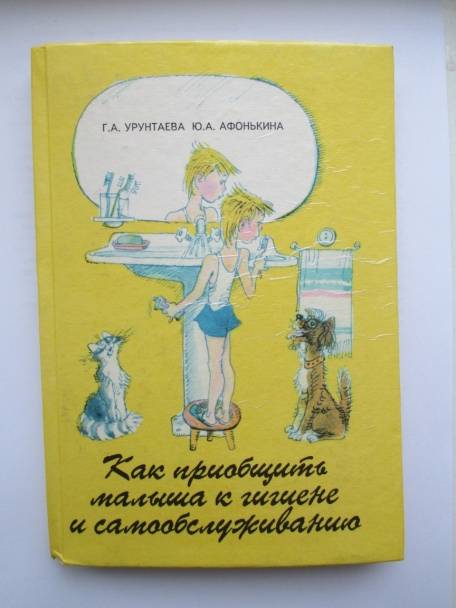 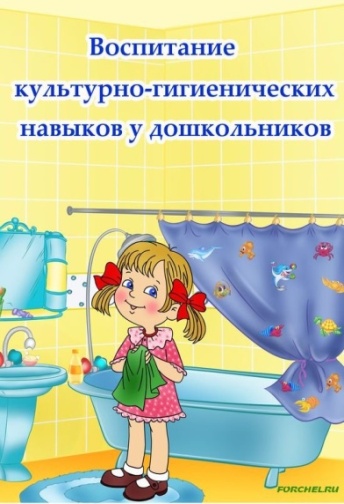 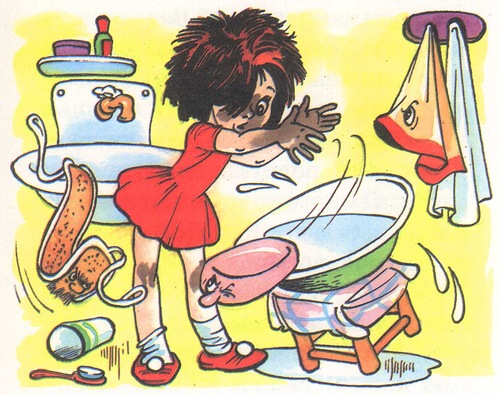 Чтение художественной литературыЧтение произведений: К.Чуковский «Мойдодыр», А.Барто «Девочка чумазая», фольклорные произведения про умывание, причесывание, подготовку к обеду, обед.Рассматривание иллюстраций к книге  «Мойдодыр». Заучивание народных песенок, потешек, стихотворений….
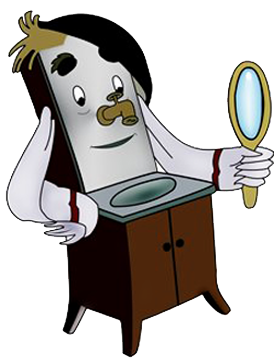 Дидактические упражнения: 
«Чистые ручки», 
«Моем чисто руки и лицо»
II ЭТАП Основной
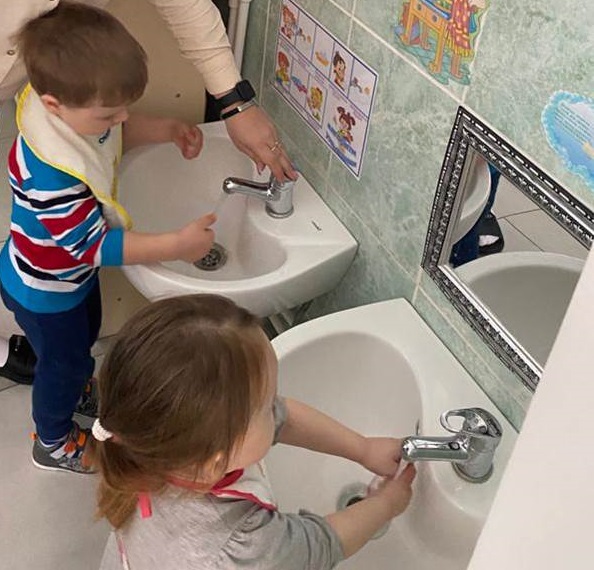 Лейся, чистая водичка. 
• Ты умой мне чисто личико! 
• Шейку, ручки умывай! Ничего не забывай! 
• СЛЕДУЯ Алгоритму выполнения действий сначала мы: 
• Закатываем рукава, • Открываем кран-вода! 
• Руки надо чисто мыть, 
• Рукава нельзя мочить!
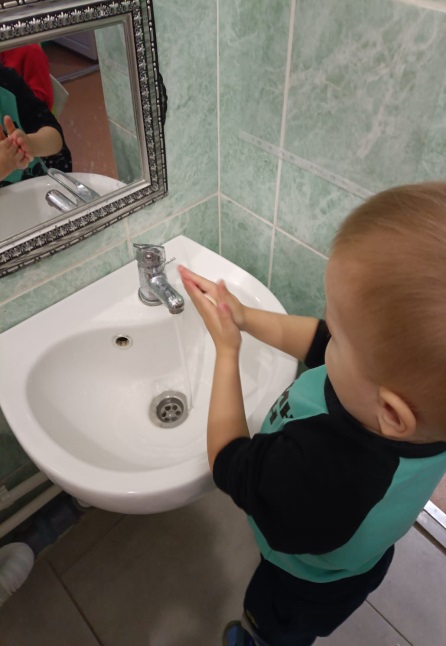 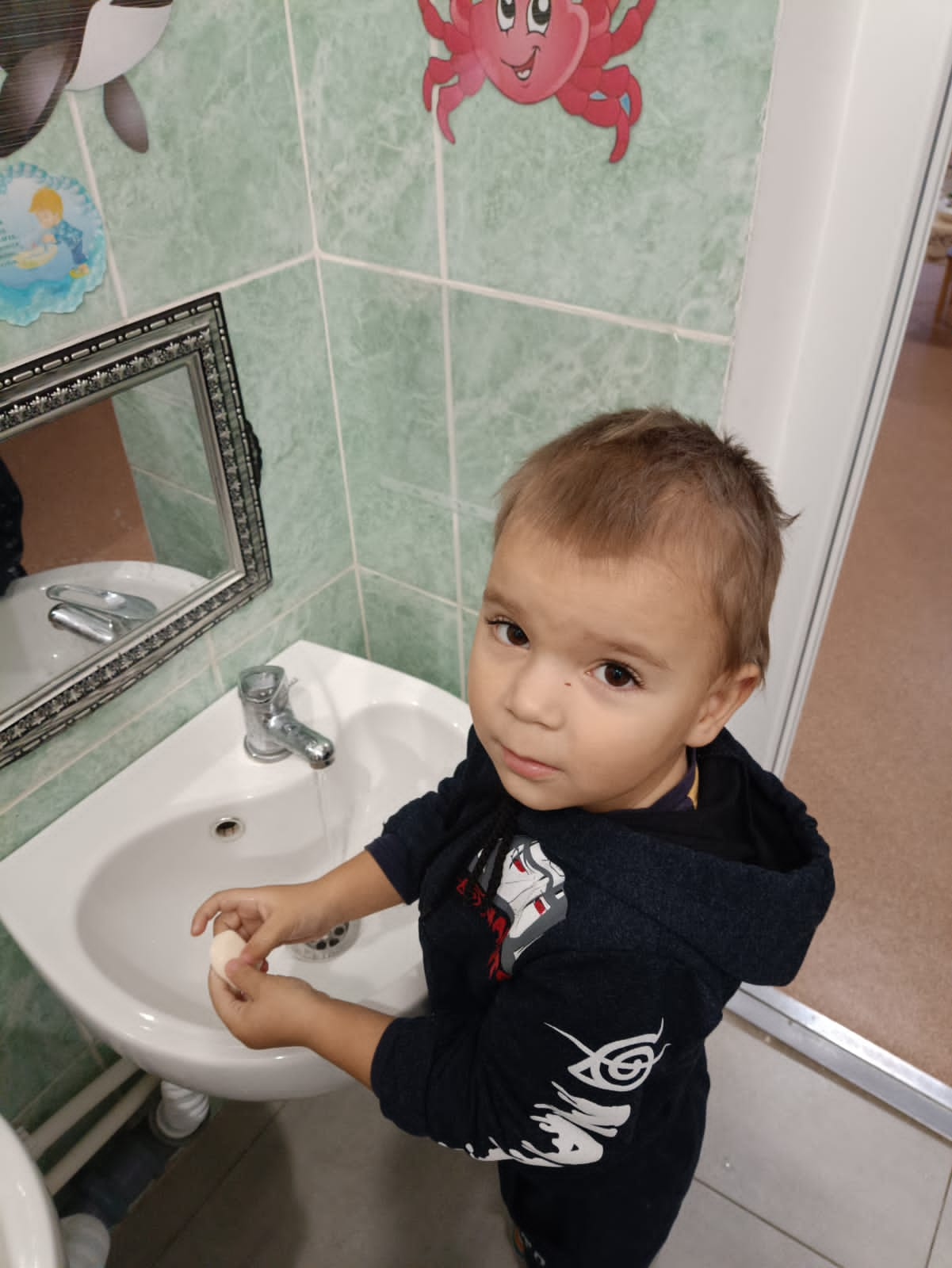 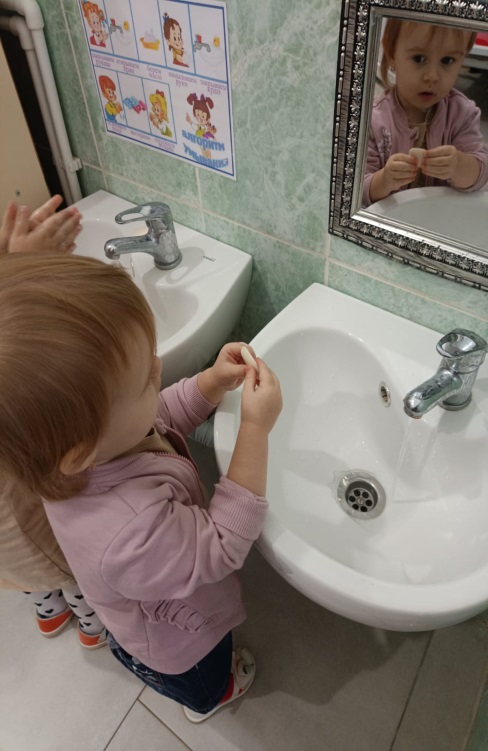 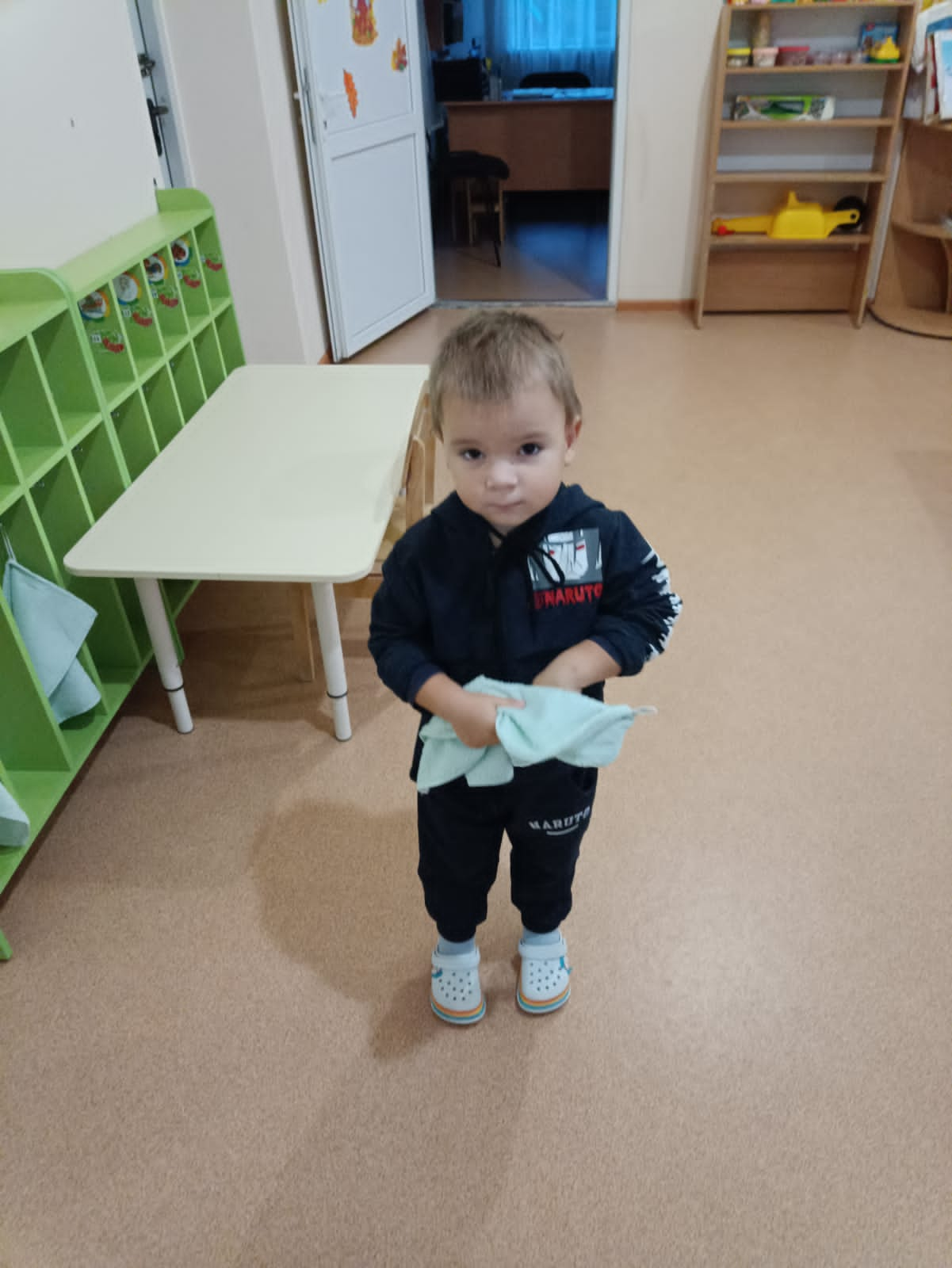 Вытираем руки
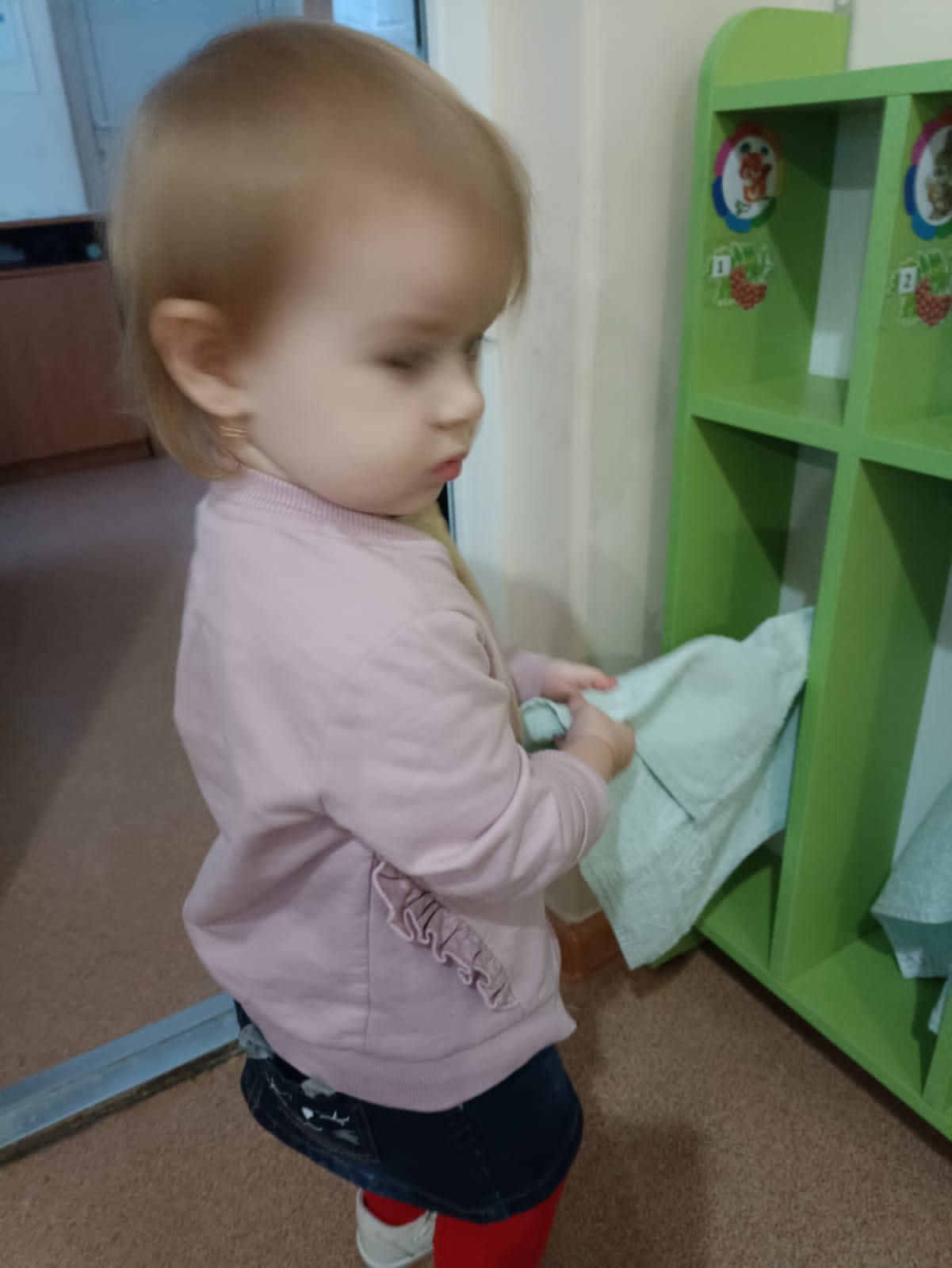 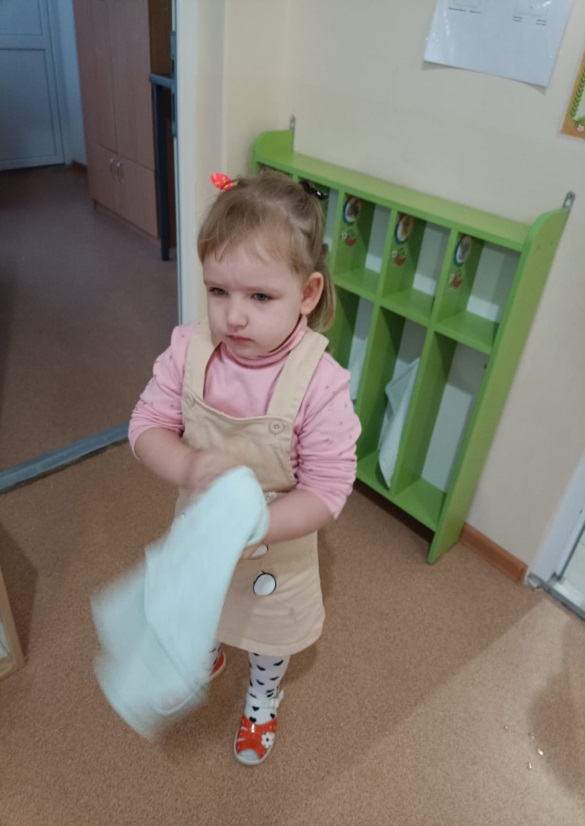 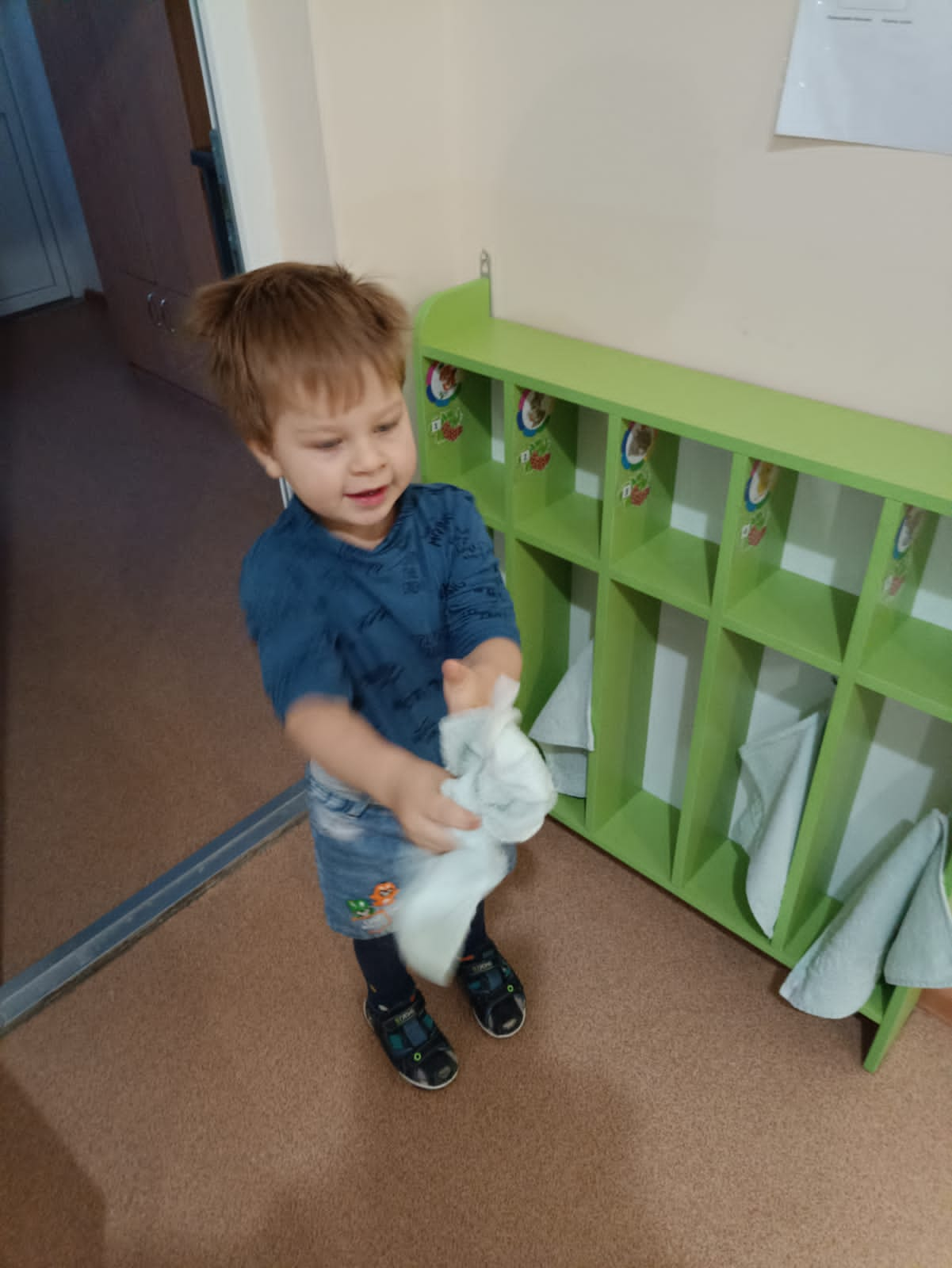 • Чистое и гладкое,
 • Махровое и мягкое
 • Помогает вытираться, 
• Нам сухими оставаться!
Дидактическая игра «Мы купаем куклу Таню».
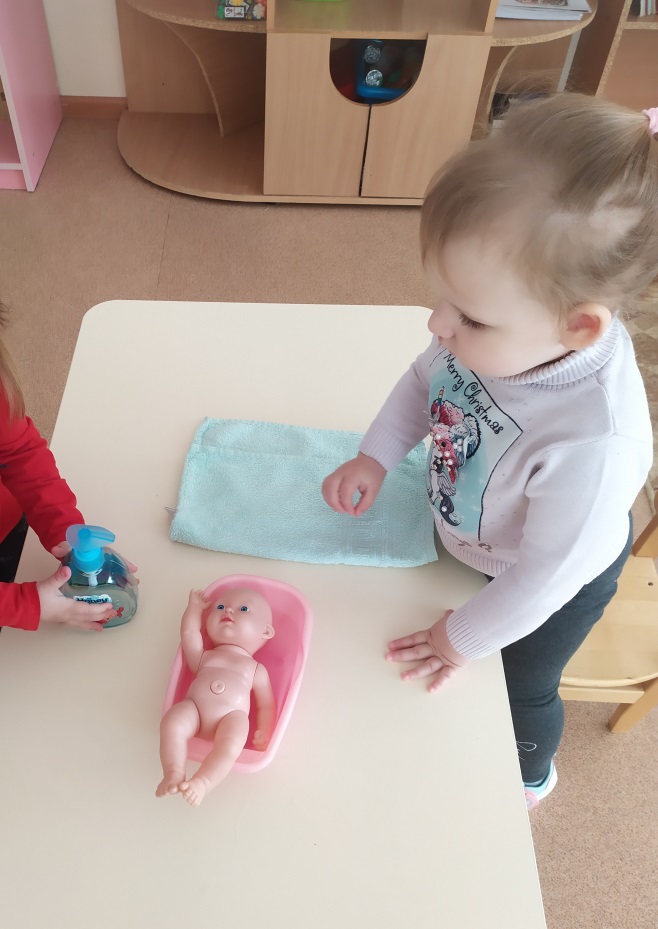 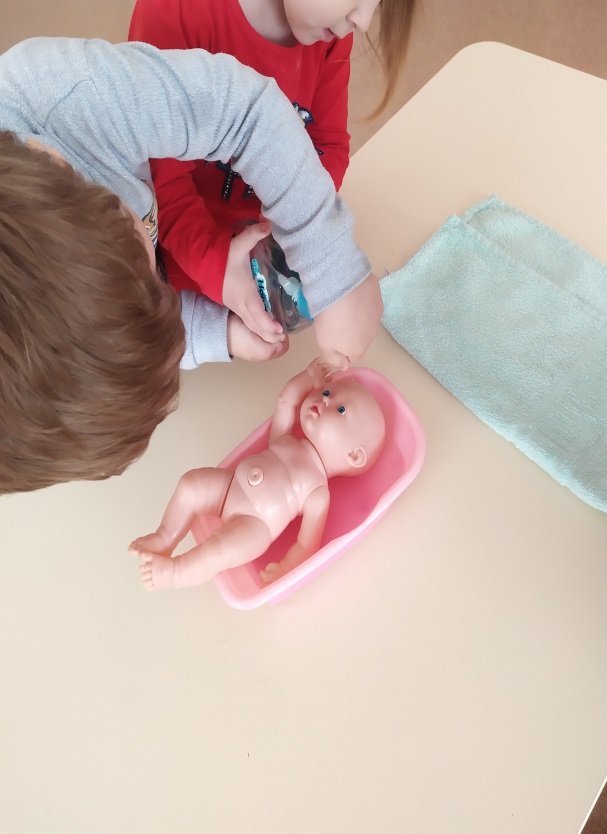 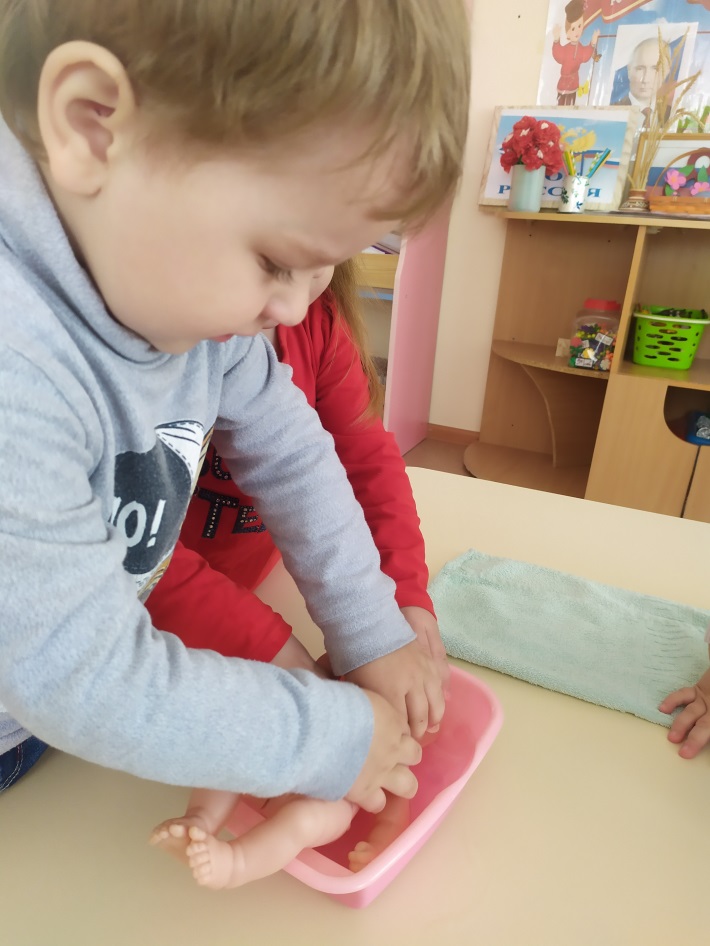 Игра «Мыльные пузыри».
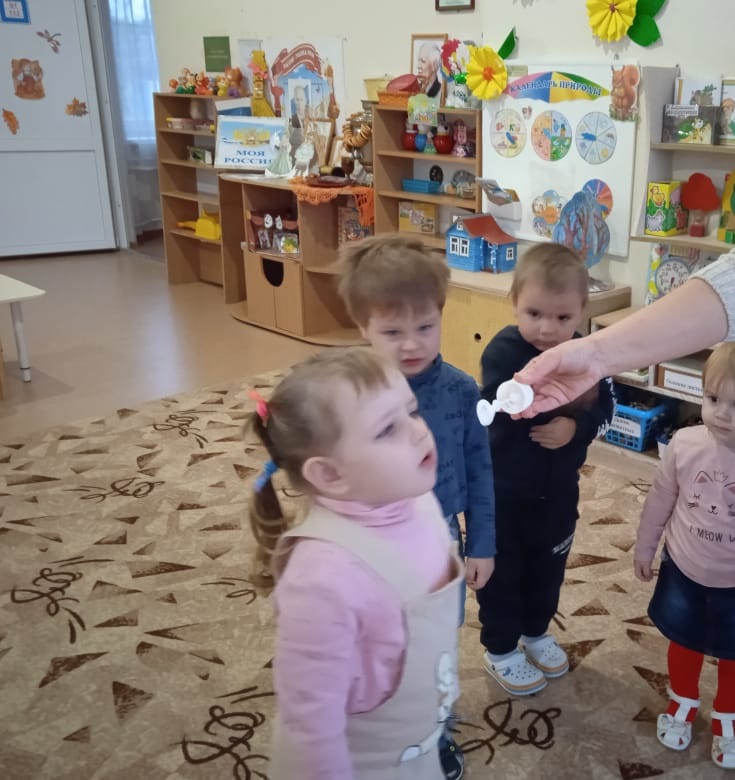 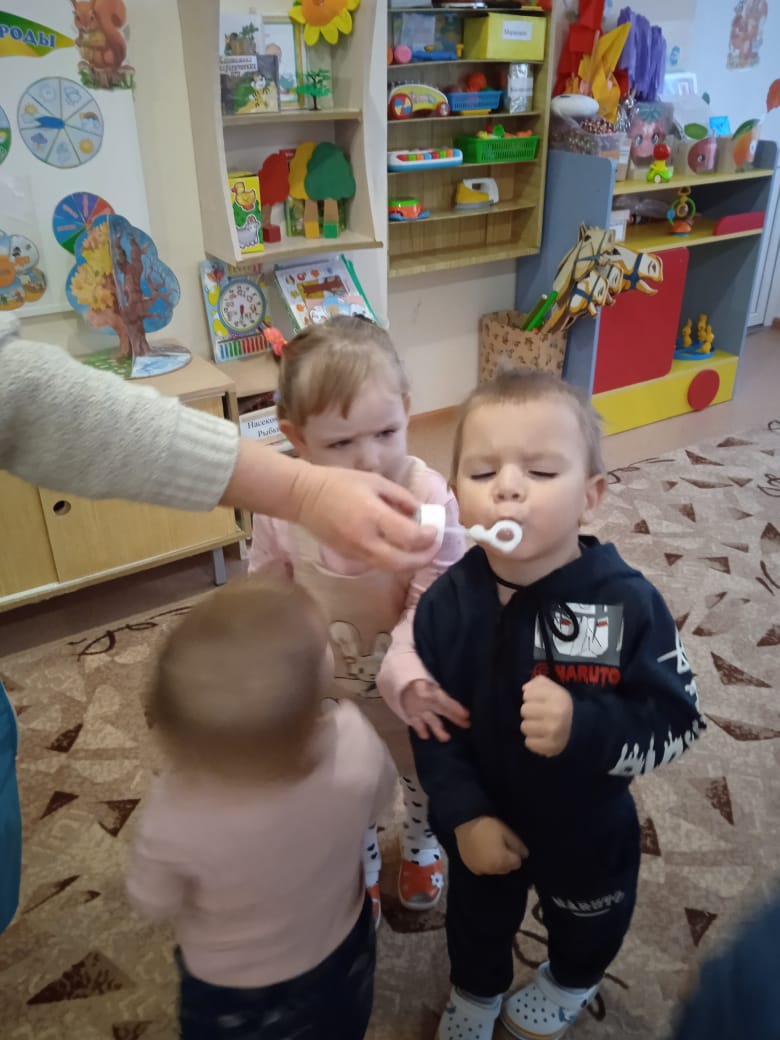 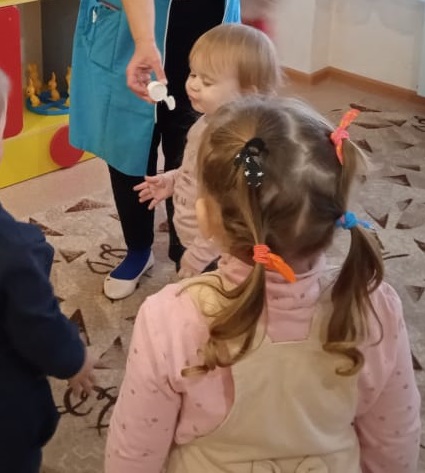 Подвижная игра «Пузырь».
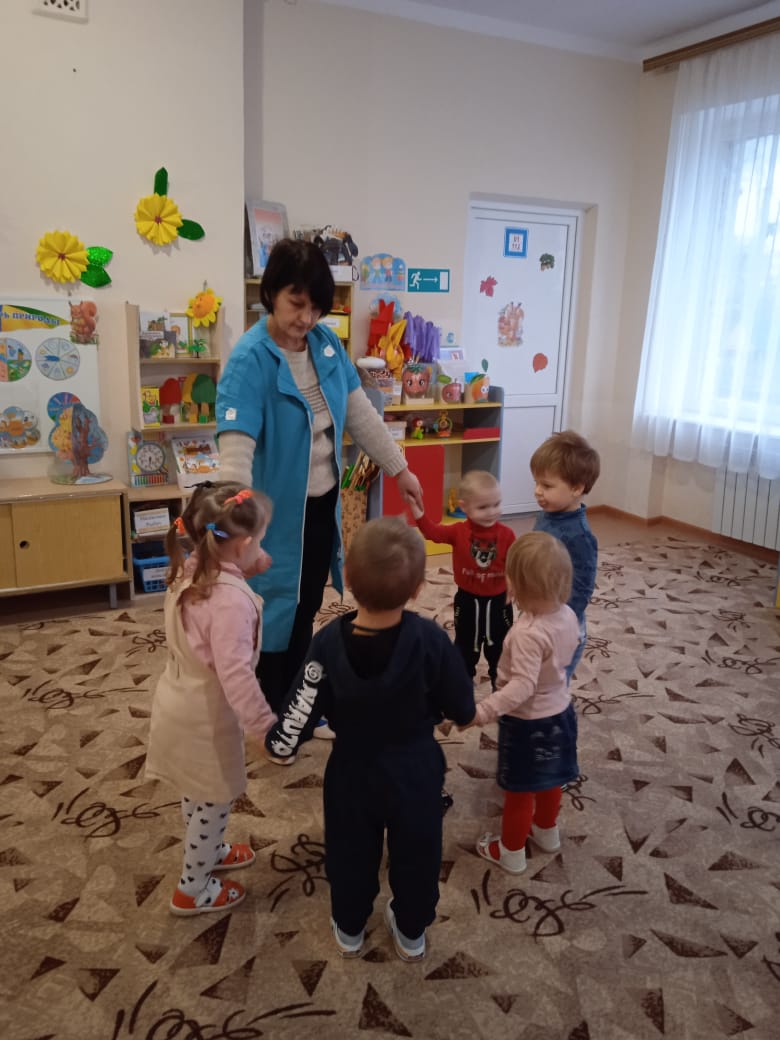 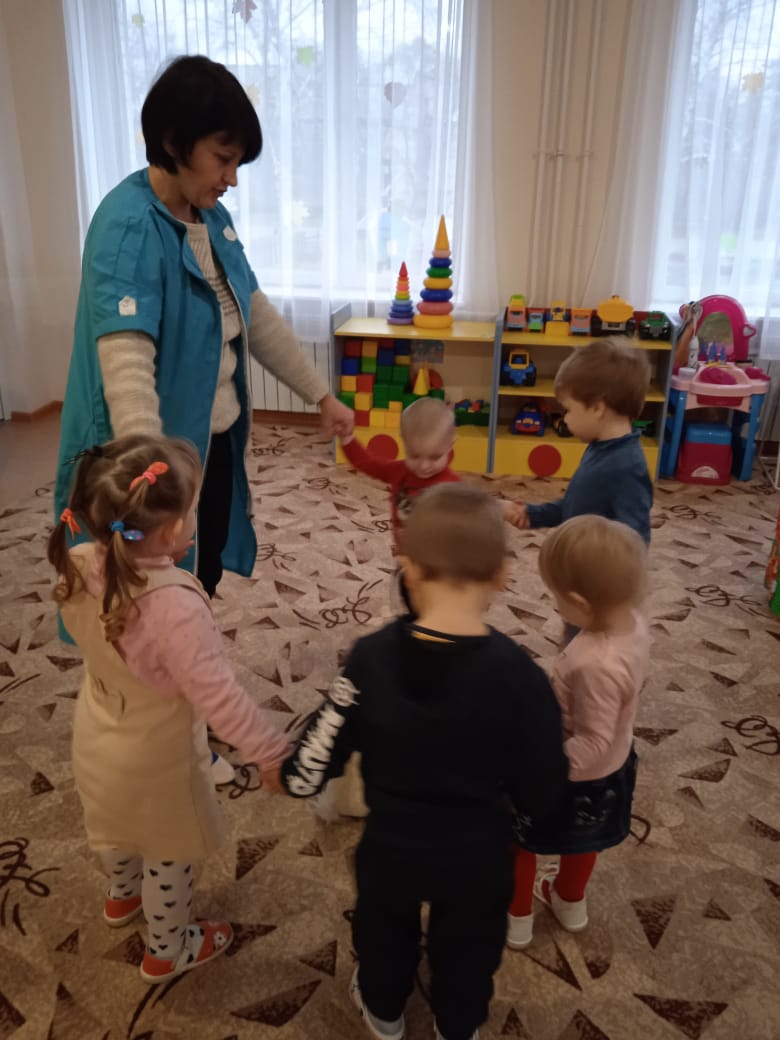 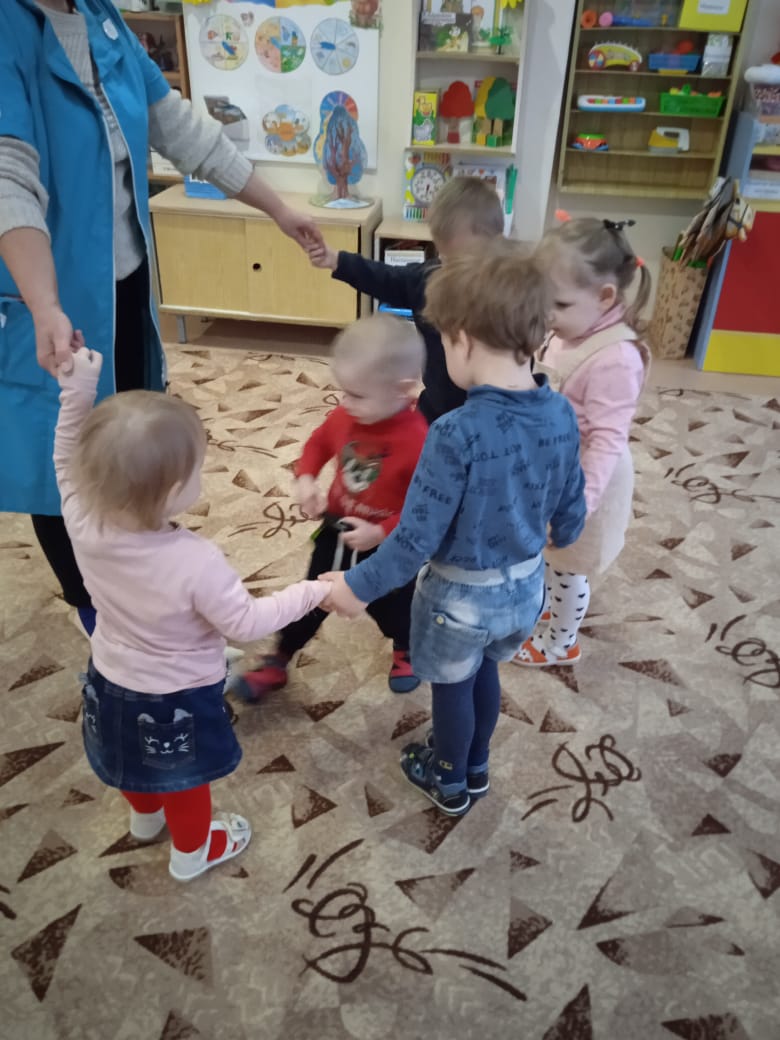 РАБОТА С РОДИТЕЛЯМИ:
Знакомство родителей  с папкой-передвижкой  «Личная гигиена» .
Консультация для родителей «Как приобщить малыша к гигиене и самообслуживанию».
Привлечение родителей к  совместному приучению детей к гигиене.
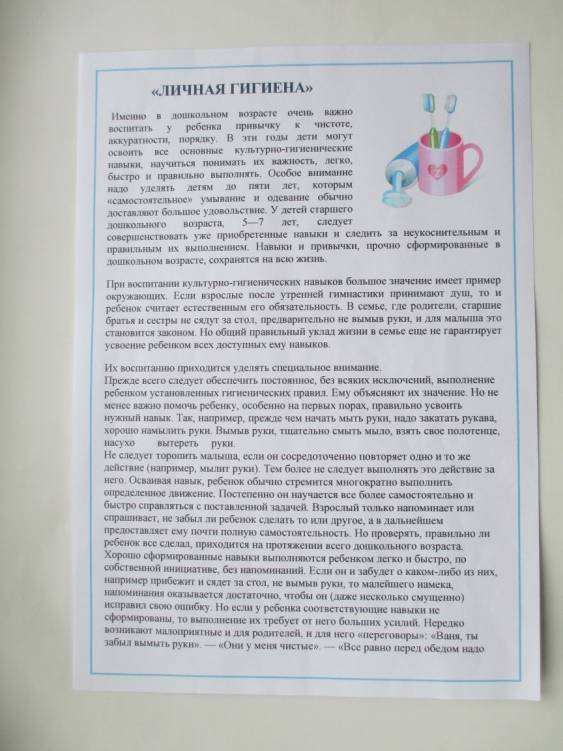 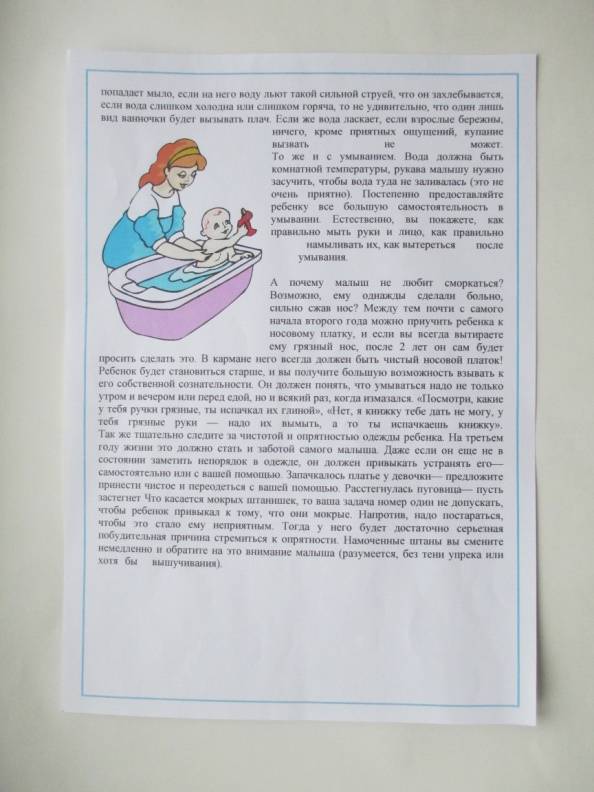 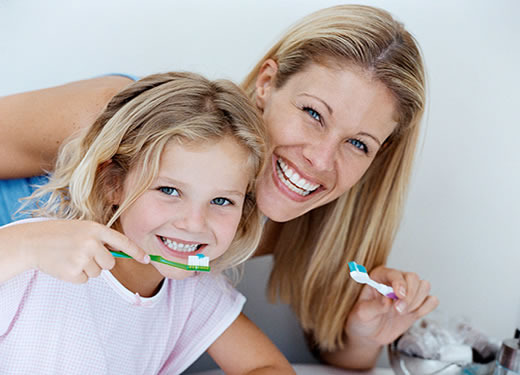 Результат взаимодействия с родителями
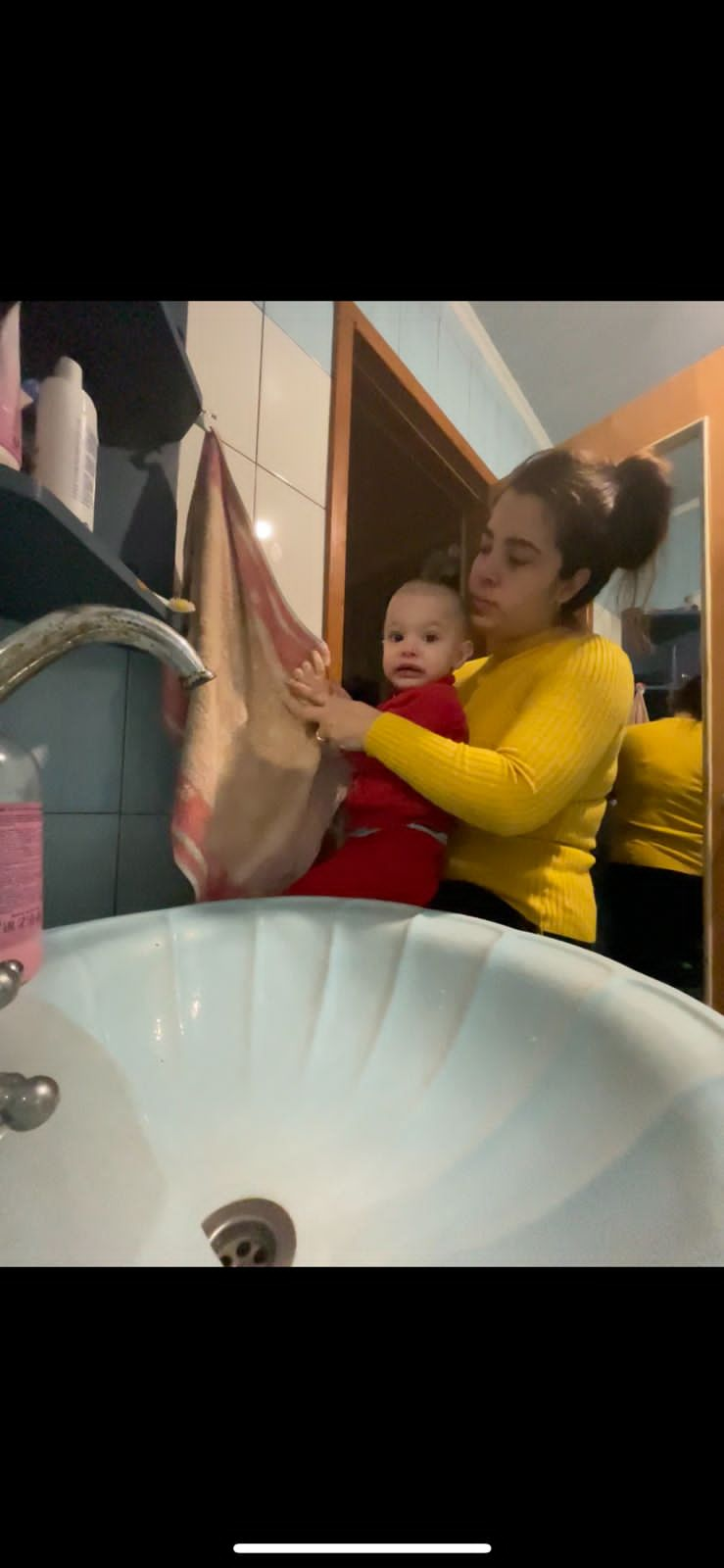 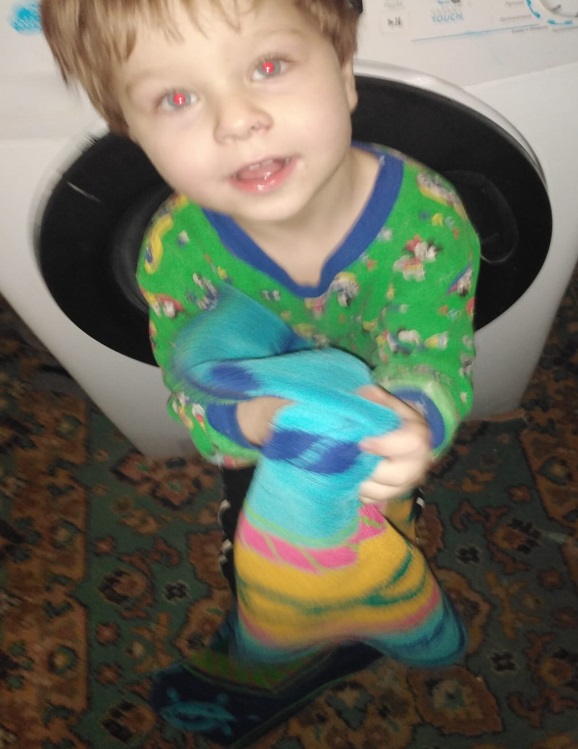 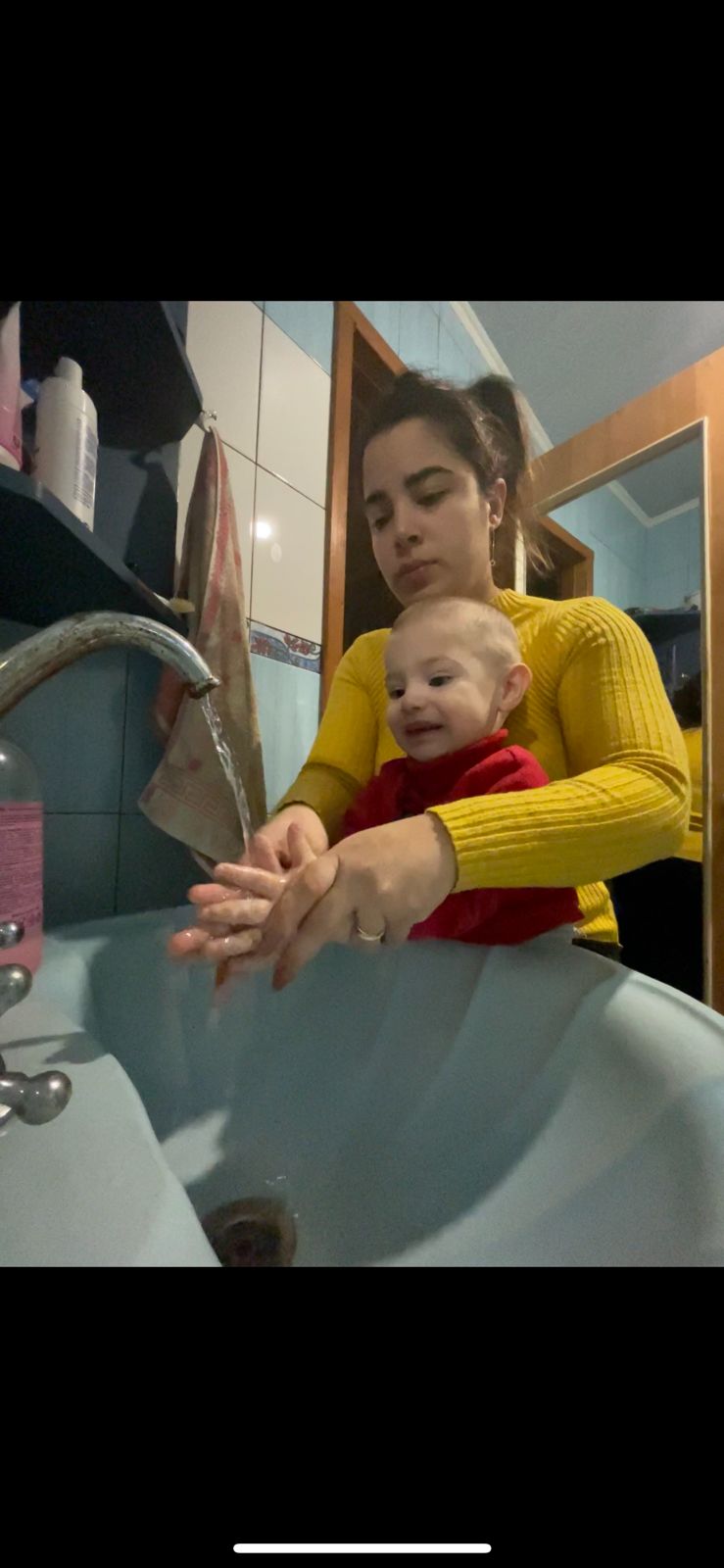 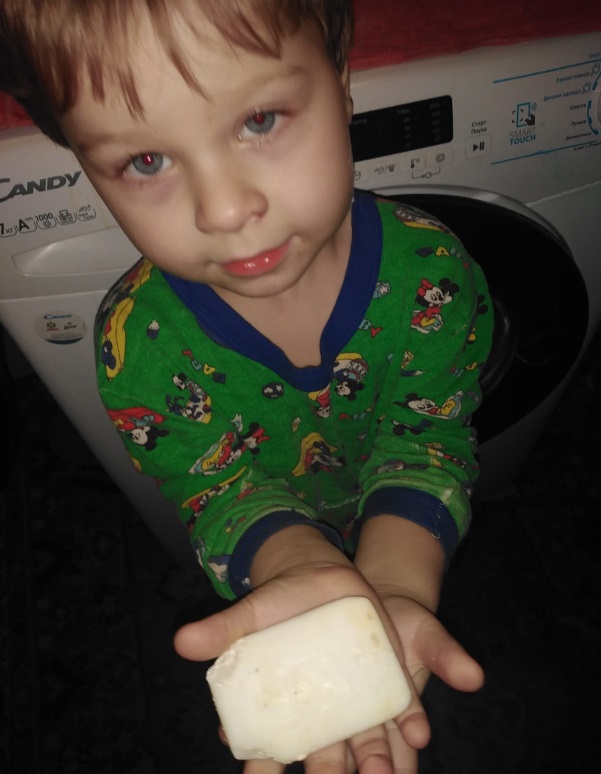 Благодарим за внимание!
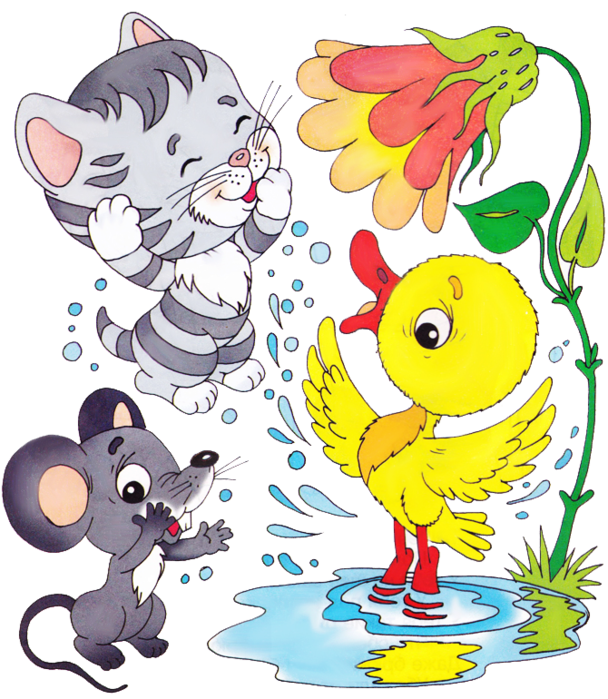